ESSATitle I Part A – Improving Basic ProgramsTitle II Part A – Supporting Effective Instruction Title IV Part A – Student Support and Academic Enrichment Meaningful Consultation
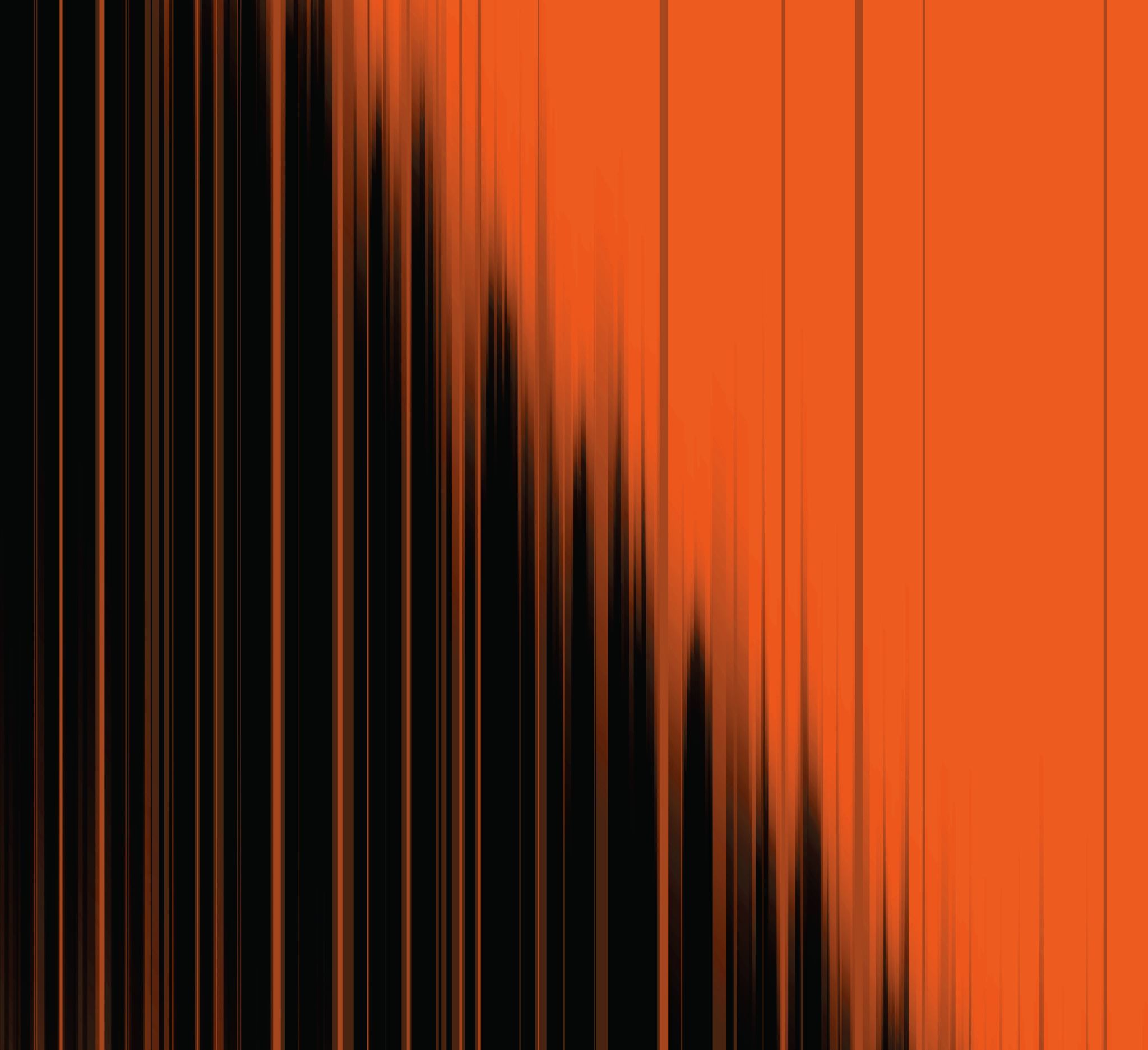 Griselda Alvarez
Federal and SCE Programs Director
May 9, 2024
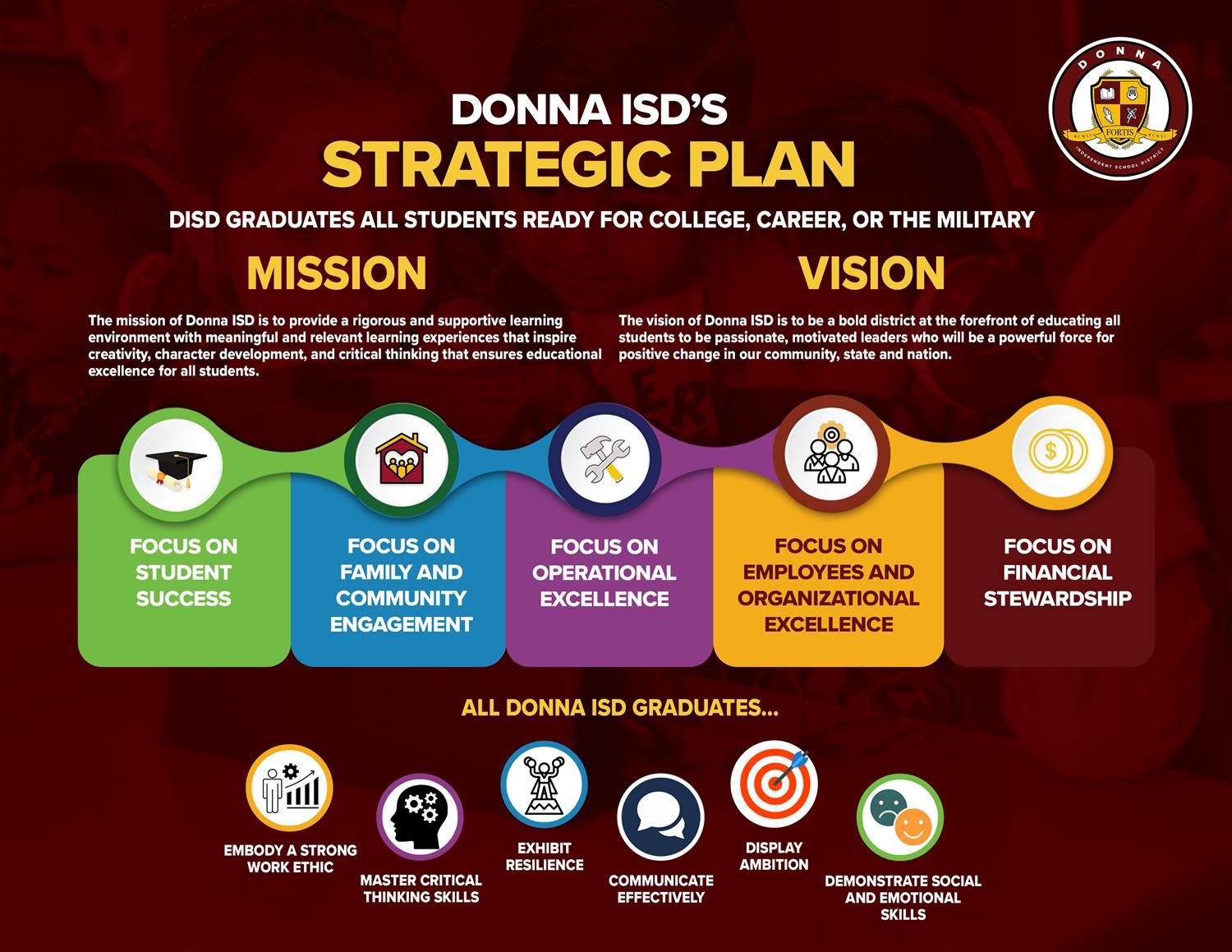 ESSA Committee
Title I Part A Intent and Purpose
Title I, Part A program goals are to ensure that all children have a fair, equal, and significant opportunity to obtain a high-quality education and reach, at a minimum, proficiency on challenging state academic standards and state academic assessments.
Title I, Part A provides supplemental resources to help schools with high concentrations of students from low-income families acquire the knowledge and skills in the state content standards and to meet the state student performance standards.
Title I, Part A provides support to schools in implementing either a school-wide program or a targeted assistance program and requires that these programs use effective methods and instructional strategies that are grounded in scientifically based research.
The purpose of Title I Part A is to provide all children significant opportunity to receive a fair, equitable, and high-quality education, and to close educational achievement gaps between children meeting the challenging State academic standards and those children who are not meeting such standards.
General Campus Allocation Rules
An LEA that has a total enrollment of fewer than 1,000 students may allocate funds to any campus, regardless of rank order of poverty. 
An LEA that has a total enrollment of 1,000 students or more must allocate funds to campuses in rank order based on the total number of low-income students in each attendance area.
 The LEA is not required to allocate the same per-child amount to each campus; however, the LEA must not allocate a greater per-child amount to a campus with a lower poverty rate than it allocates to campuses with higher poverty rates. 
An LEA that chooses to serve campuses with 75 percent poverty or less using grade span groupings may determine different per-child amounts for different grade spans if those amounts do not exceed the amount allocated to any campus above 75 percent poverty. Per-child amounts within grade spans may also vary, as long as the LEA allocates higher per-child amounts to campuses with higher poverty rates than it allocates to campuses in the grade span with lower poverty rates.
Allowable Costs
Supplies/materials and equipment that will help the all students meet state academic standards. 
Tutorials-Core Content Area. 
Family Engagement services to help parent help their child at home. Provide assistance to parents of children served by the school or LEA, as appropriate, in understanding such topics as the challenging State academic standards, State and local academic assessments, the requirements of Title I, Part A, and how to monitor a child’s progress and work with educators to improve the achievement of their children.
Professional Development for teachers in the Core Content Areas. 
Educational Field Trips.
Supplemental personnel such as Instructional Officer, Dean of Instruction and Strategist. 
Online instructional services. 
Small equipment for student and teacher use. iPads, Laptops, Eiki Projectors, Apple TVs. 
STAAR test workbooks and manipulatives.
Requirements for using Title I Part A Funds
The campus in question must be a Title I, Part A campus. 
The LEA must have a valid Supplement Not Supplant methodology for allocating State and local funds, or Statement of Exemption.  
The LEA must ensure that activities and/or resources are: 
Identified in the  Comprehensive Needs Assessment;
Included in the Campus Improvement Plan (the plan must address how the activity/resources identified will be evaluated and how the needs of students  at risk of no meeting state standards are being met;
Reasonable;
Necessary to carry out the intent and purpose of the Title I Part A Program;
Allocable and allowable under Title I, Part A.
The LEA must ensure that the expenditure(s) meet all EDGAR requirements.
The LEA must ensure that all district policies and procedures are followed.
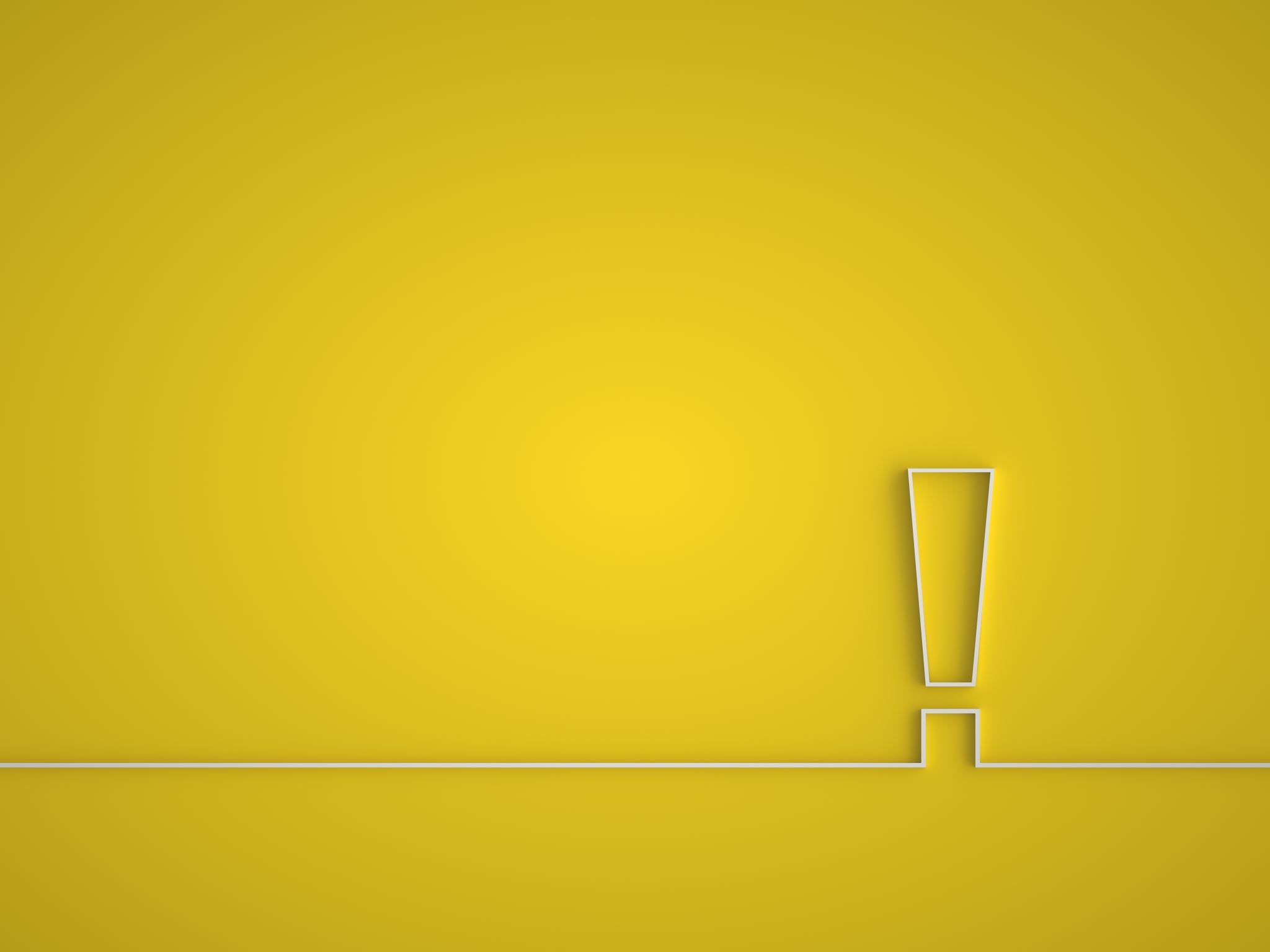 What is Currently in Place at DISD
Title II Part A Supporting Effective Instruction
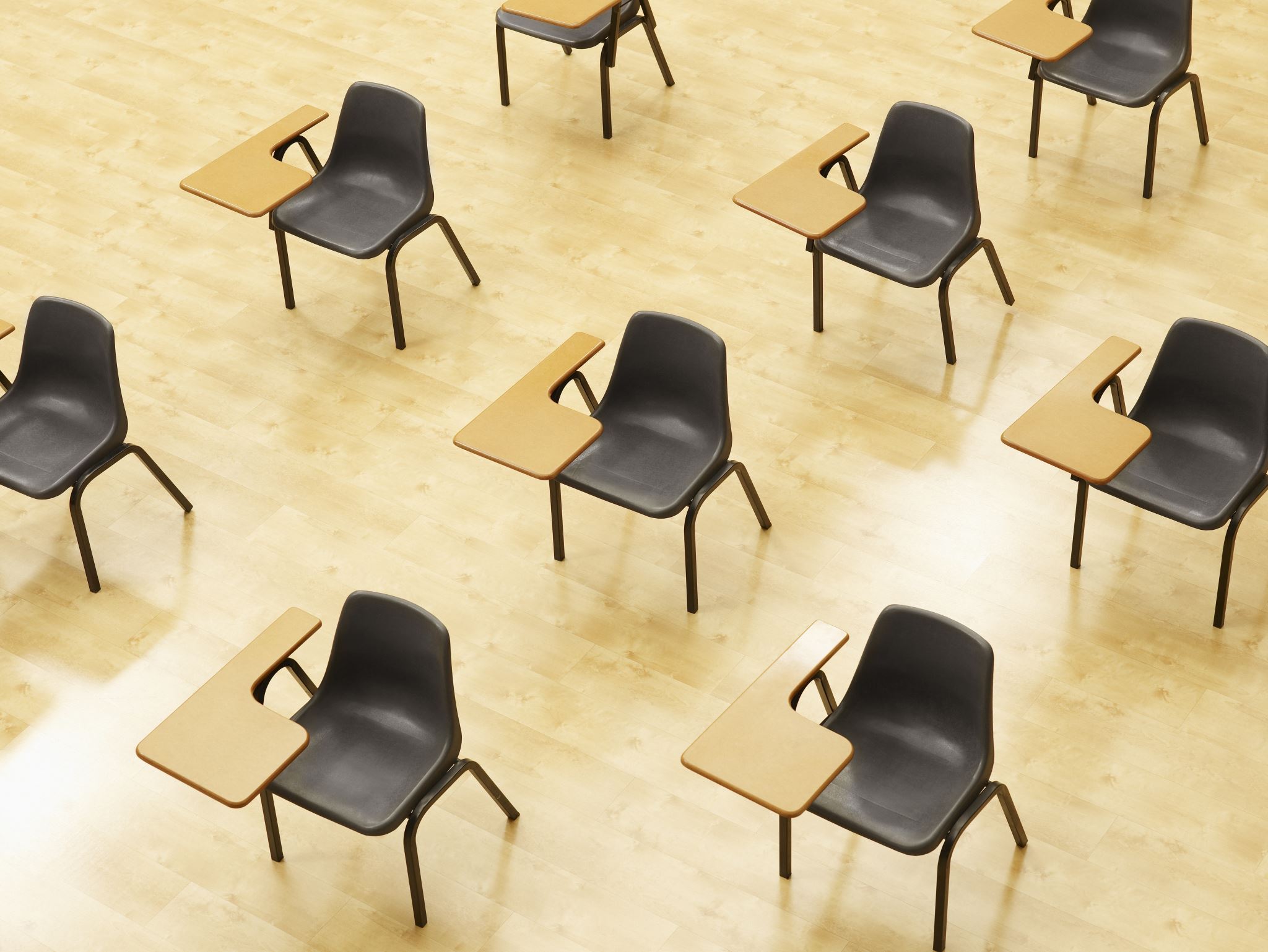 The Purpose of Title II Part A
Increase student achievement consistent with the challenging State academic standards; 
Improve the quality and effectiveness of teachers, principals, and other school leaders; 
Increase the number of effective teachers, principals, and other school leaders who are effective in improving student academic achievement in schools; and 
Provide low-income and minority students greater access to effective teachers, principals, and other school leaders.
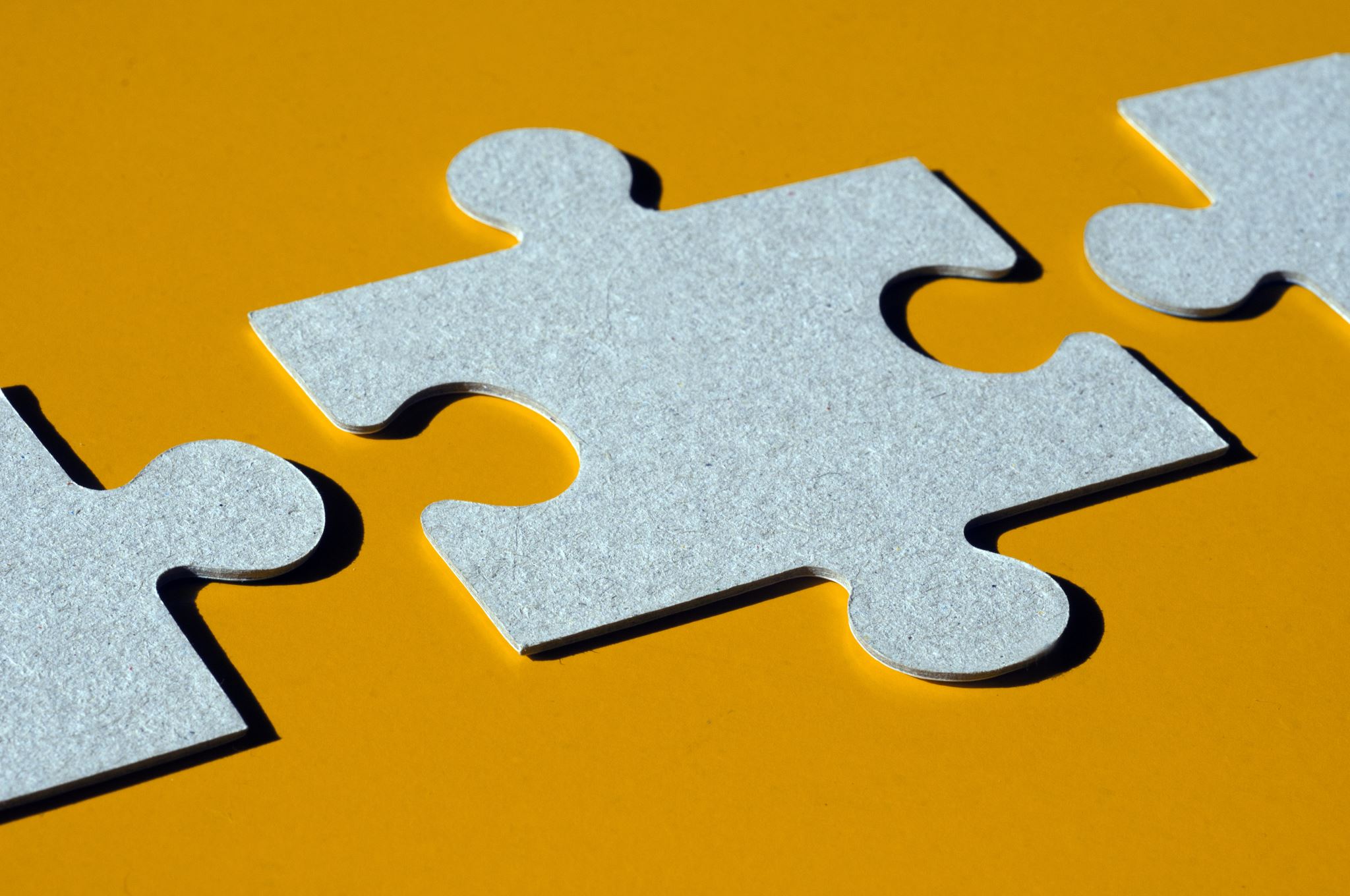 Intent
The intent of the funding is to support educators in their work to improve the overall quality of instruction and ensure equity of educational opportunity for all students.
Areas of Focus
Title II, Part A allowable activities included in the ESSA statute and in the Non-Regulatory Guidance from the U.S. Department of Education (issued on September 27, 2016) have been categorized into three areas of focus. 
Recruiting, Supporting,  and Retaining Effective Teachers and Principals 
Professional Development and Educator Growth 
Other Evidence-Based Activities
Supplement Not Supplant
“Funds made available under this Title shall be used to supplement, and not supplant, non-Federal Funds that would otherwise be used for activities authorized under this Title.”  [ESSA Section 2301]
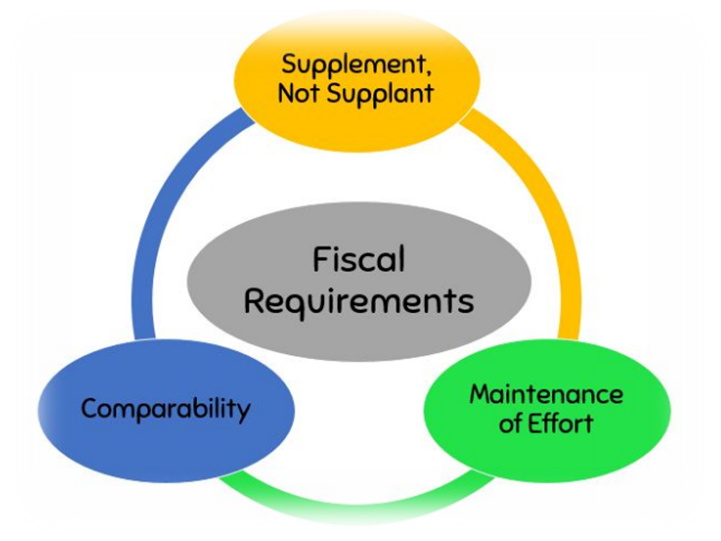 Recruiting and Retaining Effective Teachers and Principals
Title II, Part A allowable activities in the area of recruiting and retaining effective teachers and principals include activities in the following categories: 
Recruiting, Hiring, and Retaining Effective Teachers in High-Need Schools; 
Educator Induction and Mentorship Programs;
Teacher Leadership; 
School Principal Support; 
Educator Cultural Competence; 
Recruiting Qualified Individuals from Other Fields; and 
Improving School Working Conditions.
Professional Development
Must be:
Sustained
Intensive
Collaborative
Job-Embedded
Data-Driven
Personalized or based on information from an evaluation and support system and 
Classroom-focus
RATHER THAN:
Professional development that stands alone
Does not connect to a larger school-wide or individualized plan
Examples of Professional Development
Assessments and Data Analysis
Career Readiness Education
Child Sexual Abuse Prevention
Early Childhood Instruction
Effectively Teaching Children with Disabilities
Effective Teaching English Learners
Evaluation and Support Systems
Evidence-Based Professional Development
Identification and Support of Gifted Students
School Library Programs
Supporting Students Affected by Trauma and/or Mental Illness
STEM-focused Professional Development
What is Currently in Place at DISD
Title IV Part A - Intent
To improve student academic achievement by increasing the capacity of State, local educational agencies, schools, and local community to:
Title IV Requirements
Supplemental not Supplant Requirement
LEA (District) Requirements
Not use more than 1% on administrative costs 
Consult with all stake holders (DLPAC, CLPAC, etc..)
Must have needs identified in a needs assessment
Must evaluate the activities and their progress
Must be ready to provide the progress of said activities upon request
Plan for Implementation
Well Rounded Education
A well-rounded education aims to provide students with a comprehensive learning experience that includes academic, creative, and vocational elements. It is vital in nurturing students' holistic development and preparing them for future challenges.
Strategies for Cultivating Well-Rounded Education
The Benefits of Well-Rounded Education
Academic Growth - A well-rounded approach leads to improved academic performance by fostering a love for learning and a deeper understanding of diverse subjects.
Social Integration - Students develop strong interpersonal skills, empathy, and teamwork abilities through participation in varied extracurricular activities and collaborative projects. 
Emotional Intelligence - It hones emotional intelligence, resilience, self-awareness, and empathy, equipping students to navigate real-world challenges with confidence. 
Personal Growth - Encourages holistic growth, nurturing a well-balanced individual with a deep appreciation for the arts, physical well-being, and community involvement.
Examples of Well-Rounded Education Programs
Sample Programs for Holistic Student Development
Bullying Prevention
Mental Health Services
Substance Abuse Programs
School Safety Measures
Conflict Resolution
Nutrition and Wellness Initiatives
Sexual Assault Prevention
Emergency Preparedness
The Future Impact of Well – Rounded Education
Safe and Healthy Students
This area emphasizes creating a supportive environment for students by addressing their physical, mental, and emotional well-being. It promotes health and safety measures to ensure a conducive learning atmosphere.
Mental health programs that provide counseling and support services ​
Safety protocols and emergency response plans ​
Nutritious meal options and wellness programs  ​
Inclusive and anti-bullying initiatives
Strategies for Promoting Student Safety and Well Being
Importance of Safe and Healthy School Environments
Impact of Safe and Healthy School Environments
Strategies for Creating Safe and Healthy School Environment
Effective Use of technology
The effective use of technology in education refers to leveraging digital tools to enhance learning outcomes, prepare students for the digital world, and streamline administrative processes for educators and administrators. 
Examples: 
Using interactive online resources to engage students in active learning  
Integrating educational apps and software to reinforce concepts 
 Providing access to online research databases for independent study 
 Using video-conferencing tools to connect with experts and classrooms around the world 
 Implementing learning management systems for efficient assignment submission and grading
Effective Use of Funds
85% of the funds reserved for this section may be used to support a variety of professional development and capacity building
15% of the reserved funds may be used for infrastructure and/or software programs
Benefits of Effective Use in Technology
Enhanced Engagement - Technology in classrooms can motivate and engage students through interactive content, simulations, and multimedia elements, making learning more enjoyable. 
 Improved Efficiency - Technology streamlines administrative tasks and provides efficient communication channels for teachers, staff, and parents, optimizing school operations. 
Enhanced Learning Outcomes - Effective use of technology facilitates personalized learning, adaptive assessments, and immediate feedback, resulting in improved academic performance and skill development. 
Global Collaboration - Technology enables students to collaborate with peers and experts worldwide, fostering global awareness, cultural understanding, and diverse perspectives.
blended learning strategies
Implement school/district wide approaches to provide personalized professional development to educators
Implement after school activities for the integration of said activities
Help educators learn how to use technology to increase the engagement of English learner students and communication with parents of ELs
Provide rural, remote & underserved areas with resources to take advantage of high-quality digital learning experiences/online
Professional development & learning for STEM
Allowable Use of Funds
2023-2024 Title IV Funding Distribution for Donna ISD
Q&A
Mr. Guerrero inquired on the mariachi consultant and what the  $20,000 is being used for? Mrs. Cano said there was no qualified teacher on campus to teach mariachi and a consultant had to be hired.
Mr. Guerrero asked on the mental health on how the monies are divided among the campuses and if there is data on the sexual and substance abuse cases. If that was enough money for the campuses? Debra Harris answered that the funds in the police department might be funded through a different fund maybe that is why it was low.  Donna ISD has other grants in place that cover mental health as well as other adverse situations our students go through. Note: Required trainings cannot be covered by federal programs.
Ms. Anderson asked if the PowerPoint wording was correct if it was STEAM vs STEM under the allowable use of funds slide. Mrs. De Hoyos answered that the wording is correct with STEM.
Mrs. Hinojosa asked if she can have a copy of this PowerPoint. PowerPoint was provided.
Q&A Continued
Mrs. Anderson asked for the projection for next year? How it will affect these grant salaries? Grants will be affected since personnel will need to be picked up by 199, 211, or 164.
Mr. Guerrero asked if the ESSA funds are used for certain kids? If they purchase laptops for kids, do the kids keep them? Ms. Anderson answered the laptops stay on campus. Mrs. Harris answered there was a grant to help buy for 3rd grade laptops. ESSA funds are for all students.
Ms. Anderson asked if blackboard connect was going to be in skyward? Mrs. Harris answered that skyward needed to incorporate that software in.
Mrs. Hinojosa asked why Rivas has an afterschool camp? If Salinas can get that as well since their campus does not have ACE. Rivas does not have a camp, it is after school tutorial.
Mr. Arellano asked if we can have a graphic flow chart on all funds and accounts. You can find Title I and Title II flowchart on the Federal Programs webpage as well as A Guide To Federal Spending that cover Title I, Title II, Title III, and Title IV.
Title 1 Carryover
Title II Carryover
Title IV Carryover
Advanced Academics – Sure Score test prep and supplies 
Vaping Devices – as per Mr. Mosqueda the district will not get them
C&I – supplies for math and science classes
Questions/Concerns